Створення безпечного освітнього середовища
За час війни, станом на 4 червня, було пошкоджено 1939 закладів освіти, 184 з них повністю знищено. Під час відновлення зруйнованих закладів освіти та будівництва нових варто обов’язково враховувати, що в кожному з цих закладів повинно будуватися сховище, і це сховище має не просто бути, а й відповідати визначеним для будівель цивільного захисту вимогам.
Головне під час навчання та роботи – це життя та здоров’я учасників освітнього процесу, тому перша вимога – це їхня безпека.
Наразі розглядають різні варіанти організації освітнього процесу: у дистанційному, очному чи змішаному форматі.
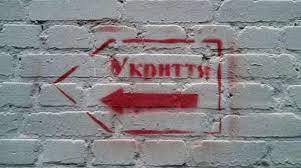 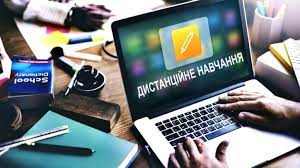 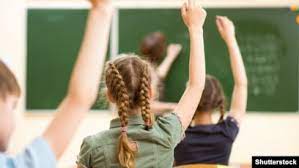 Зрозуміло, що у зонах бойових дій та на прилеглих до них територіях навчання можливе у дистанційному форматі. На іншій території є можливість здійснювати очне та змішане навчання, але за умови наявності укриття у закладі освіти.
При організації офлайн навчання необхідно враховувати спроможність укриття – на скільки людей воно розраховане. Необхідно складати розклад так, щоб не перевищувати одночасну присутність учасників освітнього процесу в закладі освіти відповідно до спроможності укриття. Щоб при повітряній тривозі в укритті могли одночасно розміститися всі, хто в цей момент перебуває в закладі освіти.
Але навчання може бути за умови нормального стану укриття. На жаль, війна показала, що в частині закладів освіти або зовсім немає бомбосховищ, або вони не є придатними, а навіть небезпечні для перебування у них людей. Але все одно вони використовуються, попри їхній стан.
Окрім наявності укриття та приведення його до нормального стану, необхідно провести навчальні інструктажі, як поводитися в укритті, та що потрібно з собою мати. Так само обов’язково проводити тренувальні евакуації безпосередньо до укриття. Хоч нормативними документами не передбачено проводити саме такі тренування, але життя і здоров’я наших дітей – то найголовніша цінність, а такі тренування можуть врятувати життя. навчальні тренування дуже важливі. Окрім евакуації варто навчати дітей і поведінці порядку дій у різноманітних надзвичайних ситуаціях. 
В інших країнах радять проводити три протипожежних навчання на рік і як мінімум одне повне тренування з різних видів безпеки за різними видами сценаріїв, у різний час, без попередження учасників освітнього процесу.
Насправді питання облаштування укриттів у закладі освіти для організації безпечного освітнього процесу дуже непросте, адже є різні типи захисних споруд, маємо дуже складні, нереальні для виконання, вимоги до їх облаштування, які потребують великих фінансових витрат
бюджети громад, які є засновниками закладів освіти та відповідають за їх матеріально-технічне забезпечення, дуже обмежені в умовах воєнного стану. І неможливо за такий короткий період зробити те, що не робилося роками.
Головне питання – хто має опікуватися укриттям у закладі освіти, приводити його у нормальний стан, виділяти кошти для його облаштування. Згідно з Порядком створення, утримання фонду захисних споруд цивільного захисту та ведення його обліку, опікуватися захисними спорудами мають балансоутримувач захисної споруди – власник захисної споруди або юридична особа, яка утримує її на балансі, а це – засновники закладів освіти.
Якщо заклад комунальної форми власності, то засновником є орган самоврядування, тобто відповідна рада від імені територіальної громади, якщо засновником є заклад обласної форми власності, то відповідно обласна рада, якщо державної форми власності – орган державної влади від імені держави.
Кодекс цивільного захисту України визначає, що фінансування заходів у сфері цивільного захисту здійснюється за рахунок коштів Державного бюджету України, місцевих бюджетів, коштів суб’єктів господарювання, інших не заборонених законодавством джерел.


Відповідно до статті 91 Бюджетного кодексу України з усіх місцевих бюджетів здійснюються заходи у сфері захисту населення і територій від надзвичайних ситуацій техногенного та природного характеру в межах повноважень, встановлених законом.
Захисні споруди подвійного призначення можуть використовуватися для господарських, культурних і побутових потреб у порядку, визначеному Постановою Кабінету міністрів України від 10 березня 2017 р. № 138 «Деякі питання використання захисних споруд цивільного захисту». За цим же порядком утримання фонду захисних споруд у готовності до використання за призначенням здійснюється їх балансоутримувачами, тобто закладом освіти.
У свою чергу порядок утримання визначений Наказом МВС від 09.07.2018 № 579. При цьому така робота проводиться балансоутримувачами постійно в межах кошторисів на утримання установи. Обладнання, захисно-герметичні пристрої сховищ, а також захисні споруди в цілому підлягають періодичній перевірці на герметичність, справність та працездатність не рідше одного разу на рік, а також негайно після початку використання за призначенням (після повного заповнення населенням, яке підлягає укриттю).
Для ремонту будівельних конструкцій і спеціального обладнання захисних споруд передбачається проведення поточних і капітальних ремонтів.

До поточного ремонту належать роботи зі систематичного і своєчасного захисту конструкцій від передчасного зношення шляхом проведення запобіжних заходів і усунення дрібних пошкоджень і поломок. Під час поточного ремонту захисна споруда може використовуватися за прямим призначенням.

Обсяг робіт, що здійснюються під час капітального ремонту захисної споруди, визначається відповідною проектною документацією. Під час капітального ремонту захисна споруда за прямим призначенням не використовується.
Рекомендації щодо організації  укриття в об'єктах фонду захисних споруд цивільного захисту персоналу та дітей (учнів, студентів) закладів освіти  доведені листом  ДСНС № 03-1870/162-2 від 14.06.2022.
Відповідно до вимог Кодексу та Порядку створення фонду захисних споруд у закладах освіти може здійснюватися шляхом:
проектування та будівництва захисних споруд та споруд подвійного призначення (реалізації положень розділів інженерно-технічних заходів цивільного захисту проектної та містобудівної документації відповідного рівня) — здійснюється під час будівництва закладів освіти (нового будівництва, проведення  реконструкції або капітального ремонту), потребує значних капітальних вкладень та часу;
взяття на облік як споруд подвійного призначення та найпростіших укриттів об’єктів іншого призначення, що експлуатуються, зокрема підземних і наземних будівель і споруд, а також інших об’єктів — здійснюється шляхом проведення заходів організаційного характеру, коштів не потребує або потребує виділення незначних коштів (порівняно з будівництвом);
створення фортифікаційних споруд як найпростіших укриттів — здійснюється без процесу будівництва шляхом зведення тимчасових споруд з бетонних та залізобетонних будівельних конструкцій (можливо тих, що були у використанні), габіонів та мішків з ґрунтом (піском), створення перекритих щілин у ґрунті, потребує наявності відповідних конструкцій та матеріалів, а також часу.
Відповідно до статті 20 Бюджетного кодексу України відповідальний виконавець бюджетних програм визначається головним розпорядником бюджетних коштів за погодженням з місцевим фінансовим органом. Відповідальним виконавцем бюджетних програм може бути головний розпорядник бюджетних коштів за бюджетними програмами, виконання яких забезпечується його апаратом, та/або розпорядник бюджетних коштів нижчого рівня, який забезпечує виконання бюджетних програм у системі головного розпорядника.
Таким чином, головним розпорядником коштів за бюджетною програмою з огляду на поліпшення саме приміщення закладу освіти, яке одночасно є спорудою цивільного захисту подвійного призначення за КПКВ 1010, 1021 буде відповідний орган з питань освіти (КВК 06), або інший виконавчий орган який здійснює повноваження у сфері освіти. Заклад освіти в свою чергу забезпечить виконання програми у системі головного розпорядника.
З метою організації роботи із підготовки закладу освіти до новог навчального року керівник закладу освіти уживає заходів щодо приведення інженерно-технічних комунікацій, устаткування, обладнання у відповідність до чинних стандартів, правил, норм.
Задля організованого початку нового навчального року керівник закладу освіти наприкінці поточного начального року видає наказ «Про підготовку до нового навчального року» (додаток 1), яким затверджує план заходів щодо підготовки закладу освіти до нового навчального року та опалювального сезону,план організаційних та ремонтних робіт, що передбачає виконання основних  робіт до початку експлуатації приміщень закладу освітив новому навчальному році, а також визначає склад, завдання і порядок роботи робочої комісії з перевірки виконання організаційних та ремонтних робіт.
Крім того, наказом закладу освіти до початку навчального року створюється постійно діюча технічна комісія з обстеження приміщень, інженерно-технічних комунікацій закладу освіти (додаток 2), яка проводить огляд будівель, приміщень, комунікацій з метою приведення інженерно- технічних комунікацій, устаткування, обладнання у відповідність до чинних стандартів, правил, норм з охорони праці, а також підготовки закладу освіти до опалювального сезону, визначає готовність навчальних кабінетів, майстерень,спортзалів, ігрових та спортивних майданчиків, інших приміщень, а також укриттів фонду захисних споруд цивільного захисту до нового навчального року
та складає:
акт обстеження приміщень та інженерних комунікацій закладу освіти до початку навчального року та опалювального сезону ; 
 акти-дозволи на введення їх в експлуатацію .
 До акт-дозволу навведення в експлуатацію спортзалу і спортивних споруд додаються відомості про випробування навчального спортивного обладнання, що розміщено в них для використання в освітньому процесі;
акт оцінки стану готовності захисної споруди цивільного захисту (сховище або протирадіаційне укриття, що є на балансі закладу освіти
акт оцінки об'єкта (будівлі, споруди, приміщення) щодо можливості його використання для укриття населення як найпростішого укриття .
Після огляду постійно діючою технічною комісією заклад освіти приймає в експлуатацію комісія, створена за наказом відповідного органу управління освітою (залежно від підпорядкування), до якої входять представник органу управління освітою (голова комісії), керівник закладу освіти, представник профспілкової організації закладу освіти (у разі відсутності профспілкової організації – уповноважений трудового колективу), представник територіального органу Державної служби якості освіти України, а також представники місцевих органів державного нагляду (цивільний захист, пожежнабезпека, Національна поліція, охорона праці, санітарно-епідеміологічний нагляд тощо – за згодою).
Прийом в експлуатацію закладу освіти здійснюється на підставі акту
прийому готовності закладу освіти до нового навчального року що
затверджується керівником, який утворив відповідну комісію.
На навчальні кабінети (лабораторії) закладу щороку перед початком
навчального року складаються (оновлюються) паспорти.
Під час підготовки приміщень та обладнання закладу освіти до нового
навчального року заступник керівника з адміністративно-господарської роботи
проводить перегляд термінів перевірки експлуатації обладнання і технічних
засобів, подає інформацію керівнику про необхідність проведення перевірки
захисних засобів і обладнання, яке експлуатується в закладі освіти.
Під час перевірки готовності закладу освіти до нового навчального року слід мати такі документи:
матеріали щодо атестації закладу освіти (наявність висновку з охоронипраці);
правила внутрішнього трудового розпорядку для працівників закладуосвіти, що затверджені керівником;
колективний договір (наявність розділу «Охорона праці», комплекснихзаходів з цивільного захисту, охорони праці та безпеки життєдіяльності;
матеріали щодо їх виконання (акти) оформлюють 2 рази на рік);посадові інструкції з розділом з охорони праці, безпеки життєдіяльностіпрацівників закладу освіти з їхніми особистими підписами;
наказ керівника закладу освіти про призначення відповідальних осіб(видається щорічно перед початком навчального року) за організацію роботи зпитань цивільного захисту, охорони праці, безпеки життєдіяльності в закладі освіти і окремих структурних підрозділах (кабінети, лабораторії, майстерні,полігони тощо);
наказ керівника закладу освіти про призначення відповідальних осіб за пожежну безпеку, стан безпеки будівель та споруд, електрогосподарства, газового господарства (якщо воно є в наявності), тепломережі, а також відповідальних з інших питань діяльності закладу освіти (за необхідністю);
наказ керівника закладу освіти про проведення навчання та перевіркизнань посадових осіб з питань охорони праці та безпеки життєдіяльності, яким затверджується склад комісії з перевірки знань посадових осіб закладу освіти зпитань охорони праці та безпеки життєдіяльності;
протоколи засідання комісії з перевірки знань посадових осіб закладуосвіти з охорони праці, безпеки життєдіяльності (оформляються один раз на 3 роки, новоприйнятих на роботу працівників – протягом місяця);
посвідчення про перевірку знань з охорони праці, безпеки життєдіяльності керівника закладу освіти, його заступників і членів комісії з перевірки знань з охорони праці, безпеки життєдіяльності;
план організаційно-технічних заходів щодо поліпшення стану умов і охорони праці, здоров’я працівників та учнів, слухачів (складається на календарний рік);
план заходів щодо забезпечення пожежної безпеки закладу освіти (складається на календарний рік);
план заходів щодо попередження дитячого дорожньо-транспортного травматизму (складається щорічно перед початком навчального року);
акти обстеження приміщень та інженерних комунікацій закладу освіти до початку навчального року та опалювального сезону (оформлюють щорічно перед початком навчального року);
акти-дозволи на проведення занять у спортивних залах (на спортивних майданчиках) (оформлюють щорічно перед початком навчального року);
акти-дозволи на проведення занять у кабінетах (лабораторіях) фізики, хімії, біології, інформатики, охорони праці, безпеки життєдіяльності (оформлюють щорічно перед початком навчального року);
акти-дозволи на введення в експлуатацію устаткування в навчальних майстернях і лабораторіях (оформлюють щорічно перед початком навчального року);
акт оцінки стану готовності захисної споруди цивільного захисту (оформлюється щорічно перед початком навчального року у разі наявності сховища або протирадіаційного укриття);
акт оцінки об'єкта (будівлі, споруди, приміщення) щодо можливості його використання для укриття населення як найпростішого укриття (оформлюється щорічно перед початком навчального року);
матеріали щодо проведення атестації робочих місць за умовами праці (оформлюються не рідше одного разу на 5 років);
протоколи перевірки опору заземлення устаткування (оформлюються один раз на два роки);
акти технічного обслуговування й перевірки внутрішніх пожежних кранів (оформлюються один раз на 6 місяців);
журнал обліку первинних засобів пожежогасіння;
акт обробки дерев'яних конструкцій горищного приміщення будинку вогнезахисним складом (оформлюють один раз на 3 роки); 
акти перевірки стану вогнезахисної обробки дерев'яних конструкційгорищного приміщення (оформлюють один раз на 6 місяців);
акт готовності закладу освіти до нового навчального року (оформлюютьщорічно перед початком навчального року);
перелік інструкцій з охорони праці (затверджується керівником закладуосвіти);
інструкції з охорони праці для всіх професій і видів робіт (переглядаютьсяодин раз на 3 роки для робіт підвищеної небезпеки, на 5 років – для інших робіт);
журнали реєстрації інструкцій з охорони праці;
журнал обліку видачі інструкцій з охорони праці;
програма вступного інструктажу з охорони праці (затверджується наказом
закладу освіти);
програма первинного інструктажу з охорони праці на робочому місці
(затверджується наказом закладу освіти);
журнал реєстрації вступного інструктажу з охорони праці;
журнал реєстрації інструктажів з охорони праці на робочому місці;
журнал реєстрації інструктажів з учнями, слухачами, студентами з безпеки
життєдіяльності (в кожному кабінеті, лабораторії, майстерні тощо);
журнал реєстрації нещасних випадків з працівниками;
журнал реєстрації нещасних випадків з учнями, слухачами, студентами;
журнал обліку професійних захворювань (отруєнь).
Щодо використання залишку коштів освітньої субвенції .
Розділом  VI "Прикінцеві та перехідні положення" Бюджетного кодексу України визначено, як виняток з положень частини четвертої статті 103-2 і частини четвертої статті 103-3 цього Кодексу та пункту 11 розділу "Прикінцеві положення" Закону України "Про Державний бюджет України на 2021 рік" дозволено спрямування залишків коштів за субвенціями з державного бюджету місцевим бюджетам, збережених на рахунках місцевих бюджетів станом на 1 січня 2022 року, на заходи територіальної оборони, задоволення продовольчих потреб цивільного населення, евакуацію/вивезення/переміщення цивільного населення із місцевості, де ведуться бойові дії, та небезпечних територій у безпечні місця, зокрема на оплату транспортних послуг, пально-мастильних матеріалів, облаштування місць розміщення громадян, які у зв’язку з бойовими діями залишили місце проживання/перебування, оплату інших заходів, спрямованих на підтримку цивільного населення в умовах воєнного стану".
В свою чергу Постановою Кабінету Міністрів УКраїни від  14.01. 2022 № 6 “Деякі питання надання освітньої субвенції з державного бюджету місцевим бюджетам” визначено, що залишки коштів за субвенцією на кінець бюджетного періоду зберігаються на рахунках відповідних місцевих бюджетів і використовуються у наступному бюджетному періоді з урахуванням цільового призначення субвенції та на оновлення матеріально-технічної бази закладів та установ освіти, зазначених у цьому пункті.
Залишки можуть спрямовуватися насамперед на такі видатки:
придбання шкільних автобусів для перевезення дітей із закладів загальної середньої освіти, які будуть оптимізовані/об’єднані/реорганізовані;
оснащення закладів освіти персональними комп’ютерами та мультимедійним обладнанням, засобами навчання та обладнанням для навчальних кабінетів початкової школи, фізики, хімії, біології, географії, математики, інформатики;
придбання підручників і посібників (у тому числі електронних) для закладів освіти;
оновлення навчальної та матеріально-технічної бази закладів загальної середньої освіти, які оптимізовані/об’єднані/реорганізовані або які повністю укомплектовані і до яких будуть довозитися учні закладів загальної середньої освіти;
здійснення заходів, пов’язаних із забезпеченням пожежної безпеки;
ремонт і придбання обладнання для їдалень (харчоблоків) закладів загальної середньої освіти;
підключення закладів освіти до Інтернету, насамперед у сільській місцевості;
будівництво нових туалетних приміщень і реконструкцію, капітальний та поточний ремонт туалетних приміщень закладів загальної середньої освіти, в яких початкову освіту здобувають не менше 20 осіб, їх облаштування санітарно-гігієнічним обладнанням та розроблення відповідної проектної документації;
заходи територіальної оборони, задоволення продовольчих потреб цивільного населення, евакуацію/вивезення/переміщення цивільного населення із місцевості, де ведуться бойові дії, та небезпечних територій у безпечні місця, зокрема на оплату транспортних послуг, пально-мастильних матеріалів, облаштування місць розміщення громадян, які у зв’язку з бойовими діями залишили місце проживання/перебування, оплату інших заходів, спрямованих на підтримку цивільного населення в умовах воєнного стану.
Відповідно до статті 26 Закону України “Про освіту” , засновник закладу освіти зобов’язаний забезпечити утримання та розвиток матеріально-технічної бази заснованого ним закладу освіти на рівні, достатньому для виконання вимог стандартів освіти та ліцензійних умов.
Технологічні вимоги щодо провадження освітньої діяльності за рівнями повної загальної середньої освіти (початкової, базової середньої, профільної середньої освіти) визначені Постановою Кабінету Міністрів України від 30 грудня 2015 р. № 1187 “Про затвердження Ліцензійних умов провадження освітньої діяльності”, зокрема вимоги до матеріально технічного забезпечення визначають, що заклад освіти має  бути забезпеченим обладнаними навчальними приміщеннями, спортивними залами та спортивними майданчиками в обсязі, достатньому для виконання затвердженої (затверджених) освітньої (освітніх) програми (програм), медичним пунктом, бібліотекою (мінімальні вимоги до комплектації визначаються в цих Ліцензійних умовах), ресурсною кімнатою, медіатекою, пунктом харчування.
ХТО МАЄ ВОЛОДІТИ НАВИЧКАМИ ДОМЕДИЧНОЇ ДОПОМОГИ
У професійних стандартах вчителів початкових класів та вчителів загальної середньої освіти та директорів закладів освіти зазначені трудові функції (компетентності), серед яких наявна  здоров’язбережувальна компетентність, до якої відноситься здатність вчителя та керівника  надавати домедичну допомогу учасникам освітнього процесу. 
Вміння та здатність надавати домедичну допомогу не формується за один курс навчання, адже знання та вміння, які не використовуються, з часом забуваються, тому навчатися та практикувати вміння з домедичної допомоги необхідно з певною періодичністю. Ми публікували перелік медичних виробів, лікарських засобів та інших матеріалів, які мають бути у закладі освіти.
Але навичками домедичної допомоги повинен володіти кожен громадянин і надати її постраждалим, про це зазначено у статті 21 21 Кодексу  цивільного  захисту  України.
Всім охочим навчитись-- безоплатний курс з домедичної допомоги на вебсайті Едера.
хочу також звернути увагу , що Також потенційним джерелом здійснення таких видатків можуть бути кошти резервного фонду місцевого бюджету 
Постановою Кабміну від 1 березня 2022 р. № 175 затверджено Тимчасовий порядок виділення та використання коштів з резервного фонду бюджету в умовах воєнного стану. Цей Порядок прийнято відповідно до Указів Президента України від 24 лютого 2022 р. № 64 "Про введення воєнного стану в Україні" та № 69 "Про загальну мобілізацію", пункту 22 розділу VI "Прикінцеві та перехідні положення" Бюджетного кодексу України Кабінет Міністрів України і постановляє:
Основні положення Тимчасового порядку представлено далі:
Зупинити до припинення чи скасування воєнного стану дію Порядку використання коштів резервного фонду бюджету, затвердженого постановою Кабінету Міністрів України від 29 березня 2002 р. № 415.
“Дозволено перевищення обсягу резервного фонду бюджету понад 1% обсягу видатків загального фонду відповідного бюджету (відповідно до абзацу четвертого частини першої пункту 22 Розділу VI «Прикінцеві та перехідні положення» Бюджетного кодексу України, далі – Кодекс).
У рішенні про виділення коштів з резервного фонду зазначається:
головний розпорядник бюджетних коштів, якому виділяються кошти з резервного фонду бюджету;
напрям використання коштів з резервного фонду бюджету;
обсяг коштів, що виділяються з резервного фонду бюджету;
код програмної класифікації видатків та кредитування бюджету та інші умови (щодо виділення, використання, ведення обліку, звітності) у разі необхідності. Структура кодування програмної класифікації видатків та кредитування державного бюджету для бюджетних програм, видатки або кредитування за якими здійснюються за рахунок резервного фонду, для яких п’ятим знаком визначається цифра “7ˮ, може не застосовуватися;
Виділення коштів з резервного фонду бюджету здійснюється за рішенням місцевої державної адміністрації, військової адміністрації, виконавчого органу відповідної ради” .
Таким чином, згідно із зазначеним спрощеним порядком (постанова КМУ від 01.03.2022 р. №175) після прийняття виконавчим комітетом місцевої ради рішення про виділення коштів з резервного фонду місцевому бюджету:
головний розпорядник бюджетних коштів повідомляє місцевому фінансовому органу коди економічної класифікації видатків та кредитування державного бюджету і відповідні обсяги коштів згідно із зазначеним рішенням;
місцевий фінансовий орган під час визначення бюджетної програми з резервного фонду бюджету закріплює за нею коди програмної та функціональної класифікації видатків і кредитування бюджету відповідно до напряму використання коштів резервного фонду бюджету.
Таким чином, резервний фонд у період воєнного стану використовується за спрощеним порядком.
Оскільки згідно рішення Торгово-промислової палати України від 24.02.2022 введення воєнного стану є обставинами  надзвичайного характеру то витрати з резервного фонду підпадають під дію таких рішень. Проблема лише в тому , що зазвичай резервні фонди в ОМС не значні ( до 1% бюджету за законом) по факту це може бути і від 50 тис грн до 500 тис грн. в середньому)
Дякую за увагу!!!
Відповіді на запитання